МОЙ ДОМ – МОЯ КРЕПОСТЬ
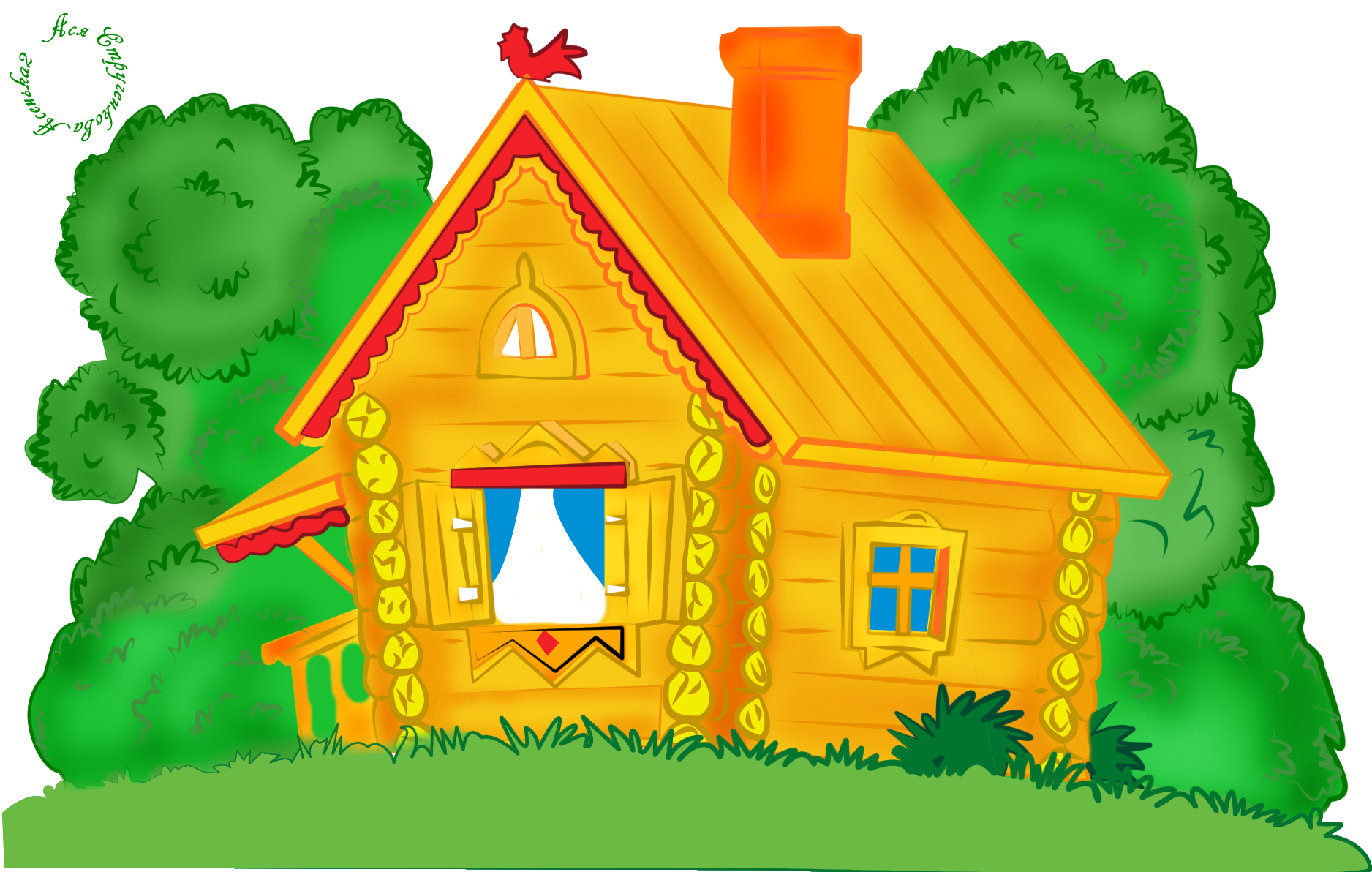 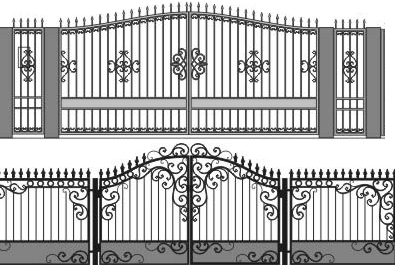 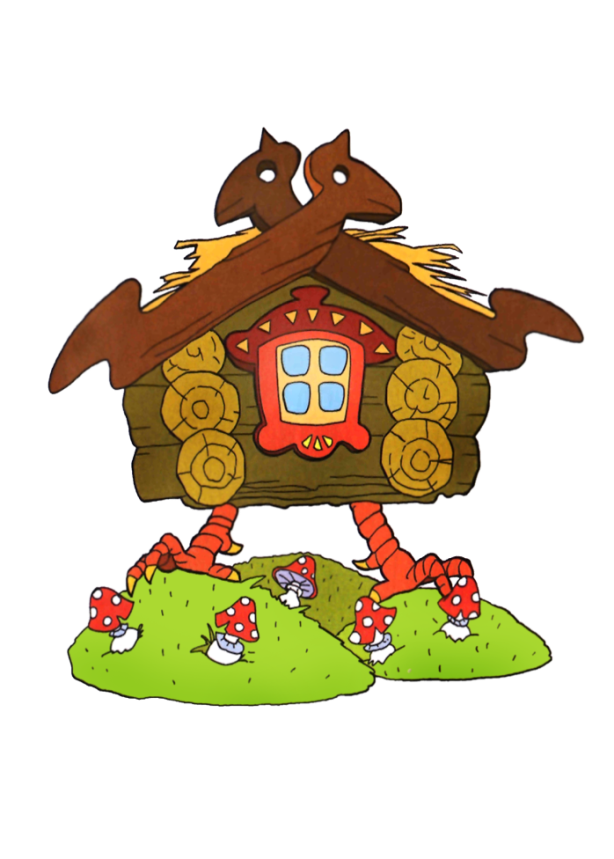 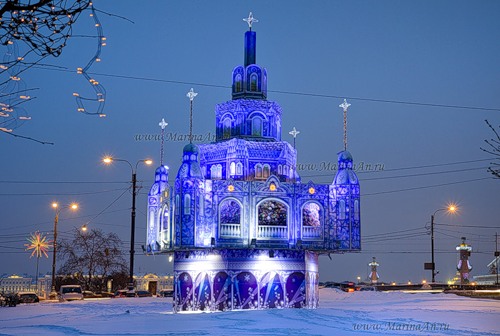 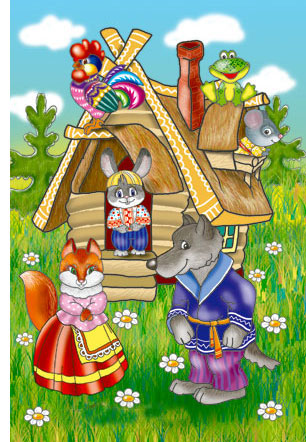 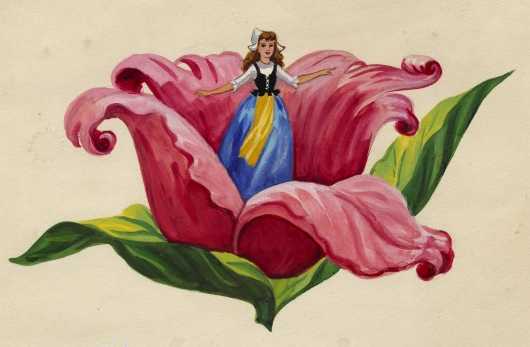 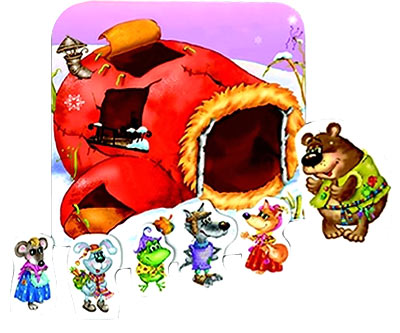 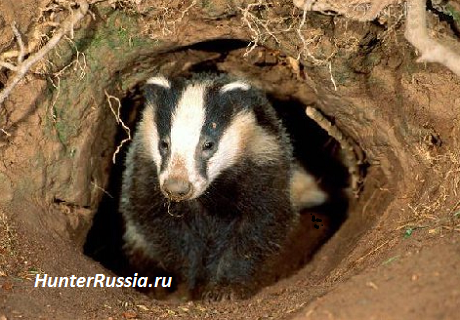 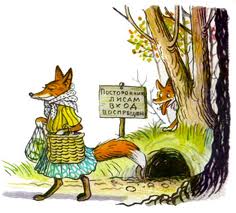 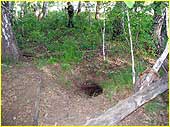 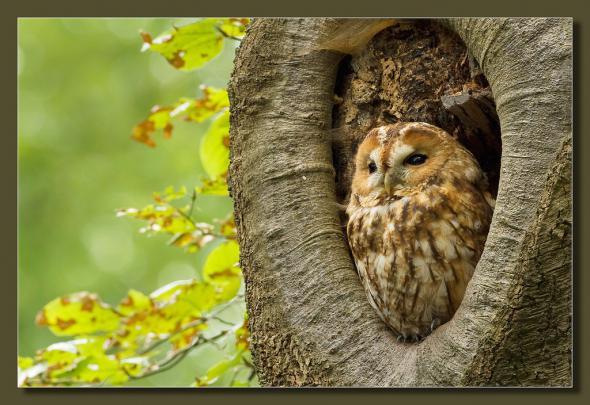 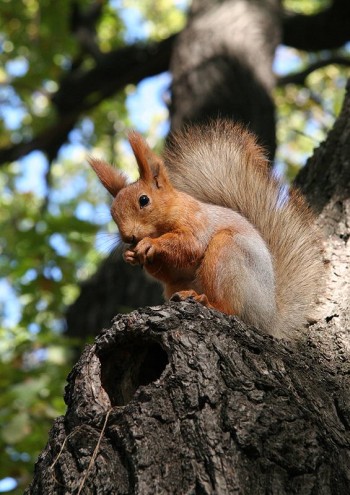 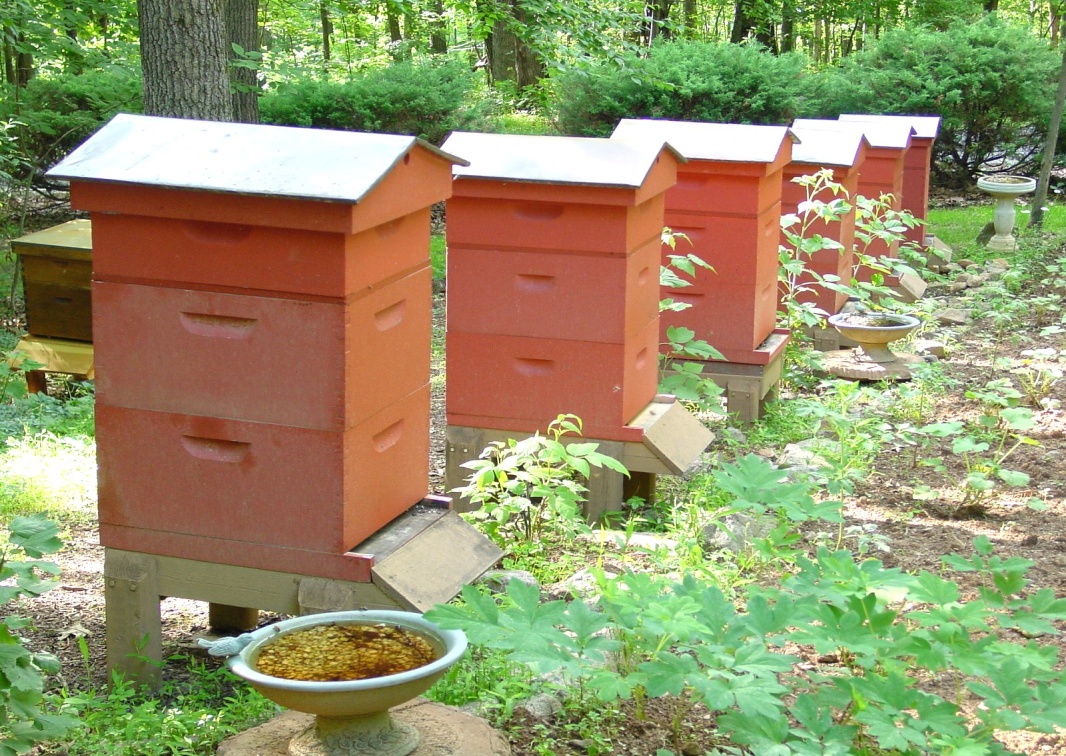 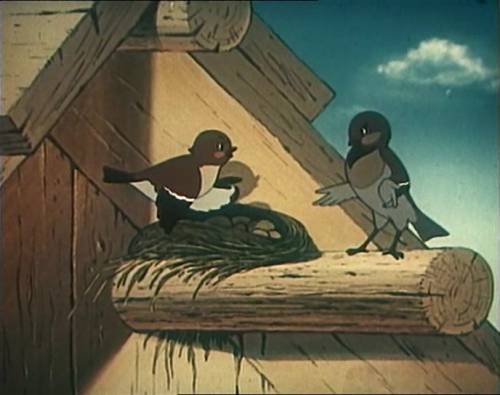 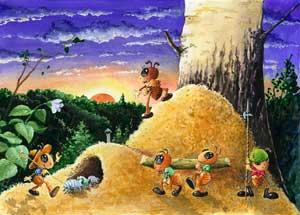 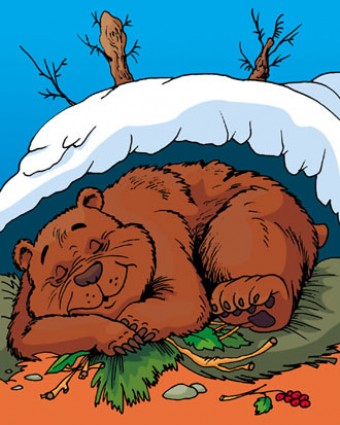 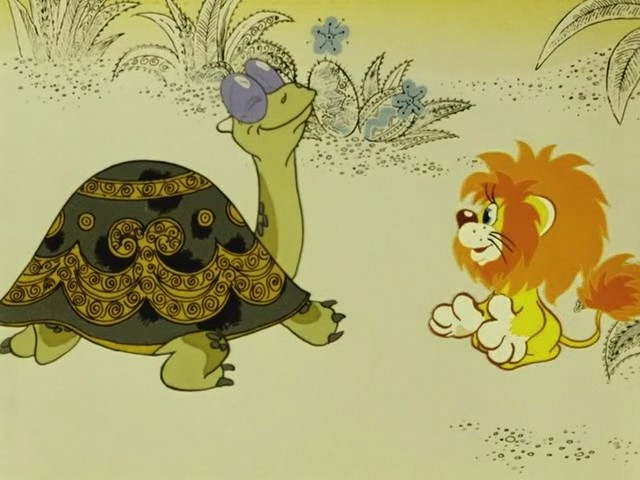 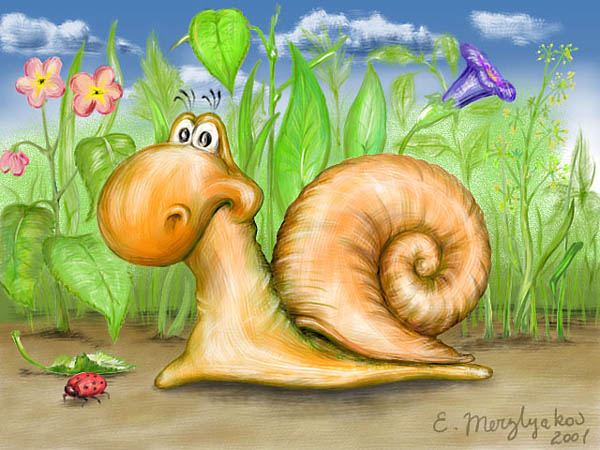 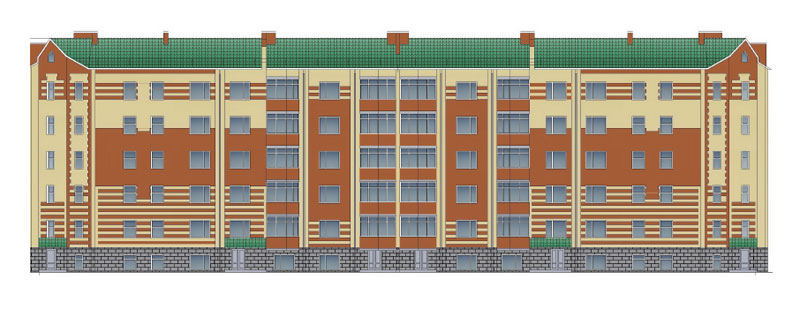 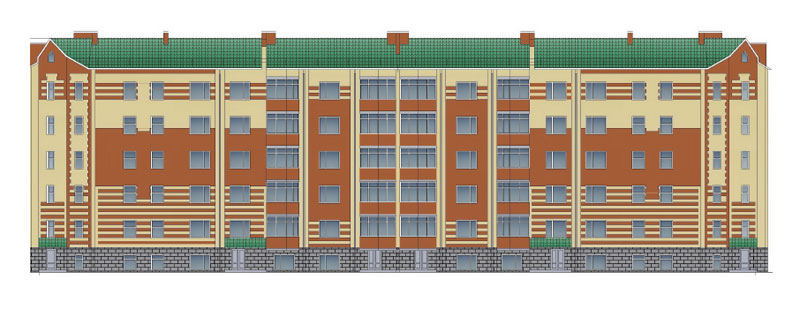 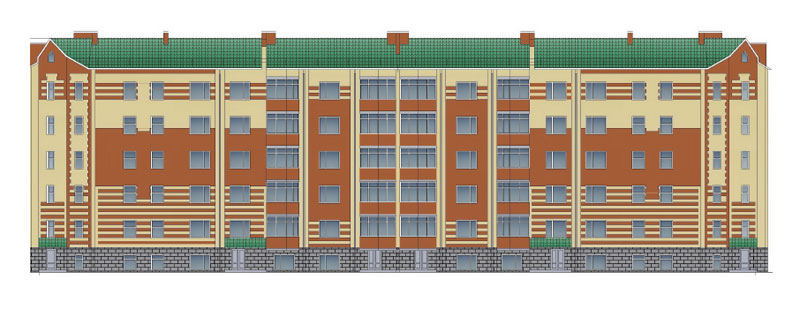 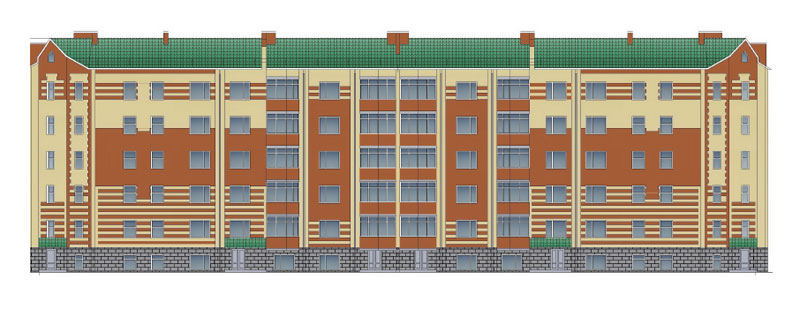 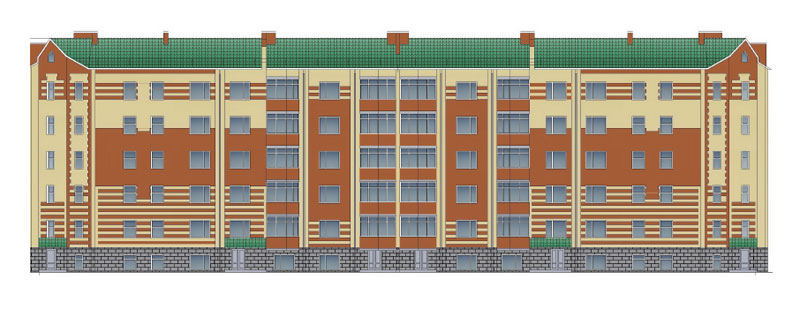 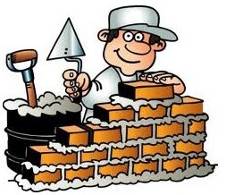 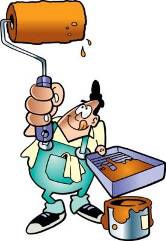 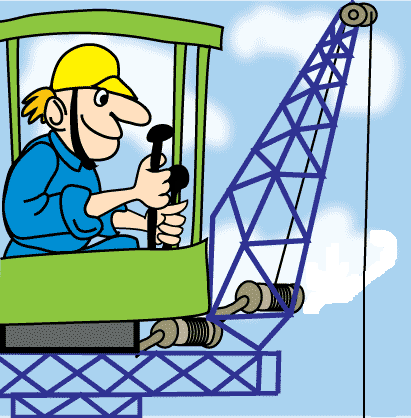 Каменщик
Маляр
Крановщик
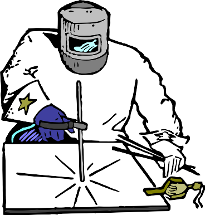 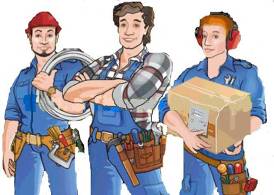 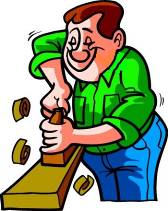 Сварщик
Монтажники
Плотник
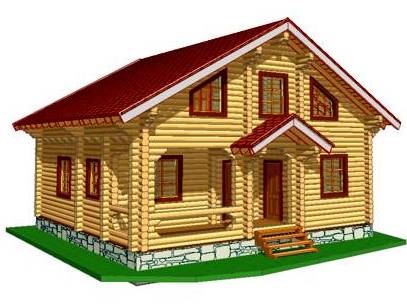 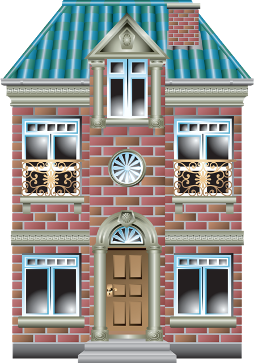 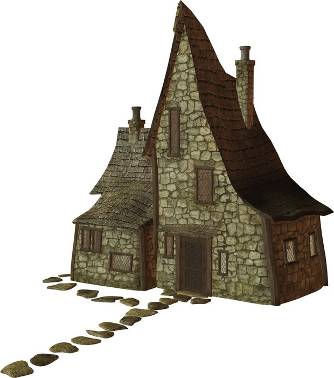 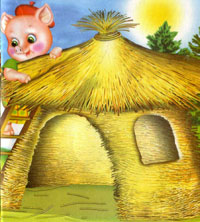 Как вы думаете, легко ли построить дом? Почему вы так считаете? (Дом построить нелегко, потому что сначала нужно его придумать и составить план.)
- Прежде чем приступить к строительству дома, архитектор составляет план будущего дома. И потом строители будут строить дом строго по этому плану.
- Как называют людей, которые строят дом? (Строители.)
-Правильно, строители. Есть много разных строительных профессий. Давайте вспомним их:
Чем занимается каменьщик? (Кладет кирпич, строит стены домов.)
Чем занимается столяр? (Делает из дерева двери, окна, пороги, деревянные лестницы.)
Чем занимается маляр? (Красит стены и белит потолки.)
Чем занимается электрик? (Прокладывает электропроводку, чинит электроприборы.)
Чем занимается слесарь- водопроводчик? (Чинит водопровод и канализацию.)
Чем занимается плиточник? (Кладет керамическую плитку на стены.)
Чем занимается дизайнер? (Оформляет квартиру, подбирает цвета стен, штор, полов и т. д.)
Предлагаю детям представить себя строителями и построить (нарисовать) такой дом, в каком им хотелось бы жить, совместно с родителями,добавляя доп.элементы скамейки,фонарь, животных….